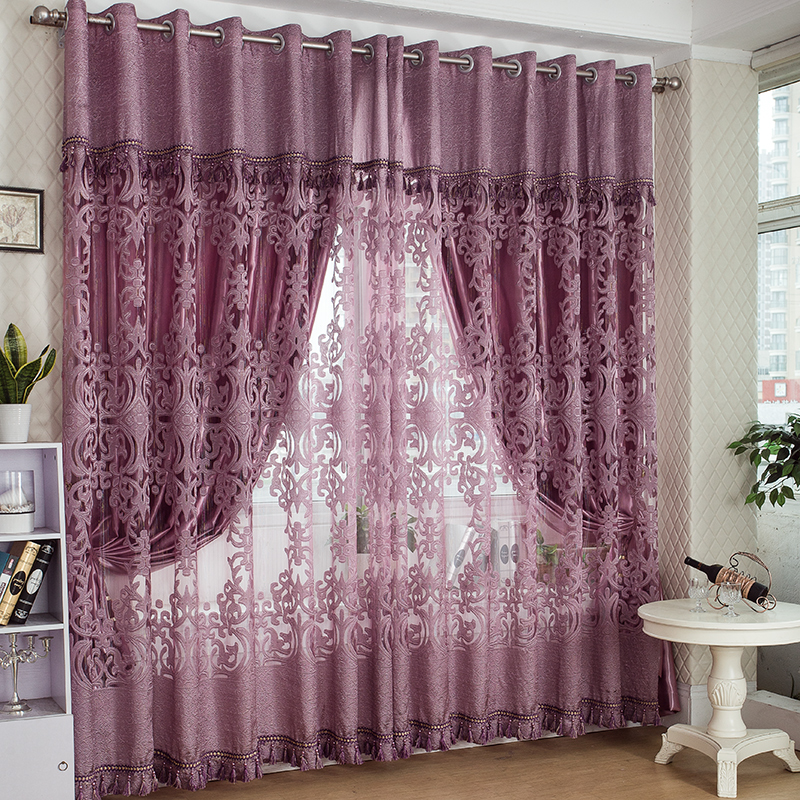 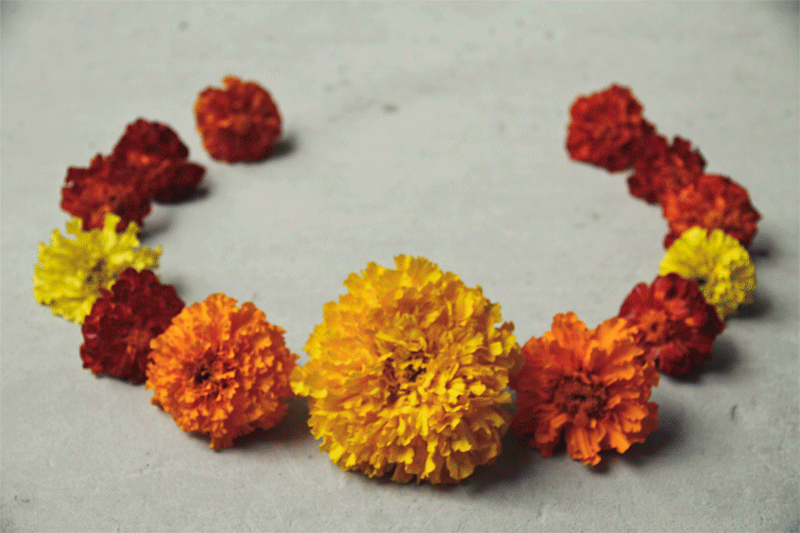 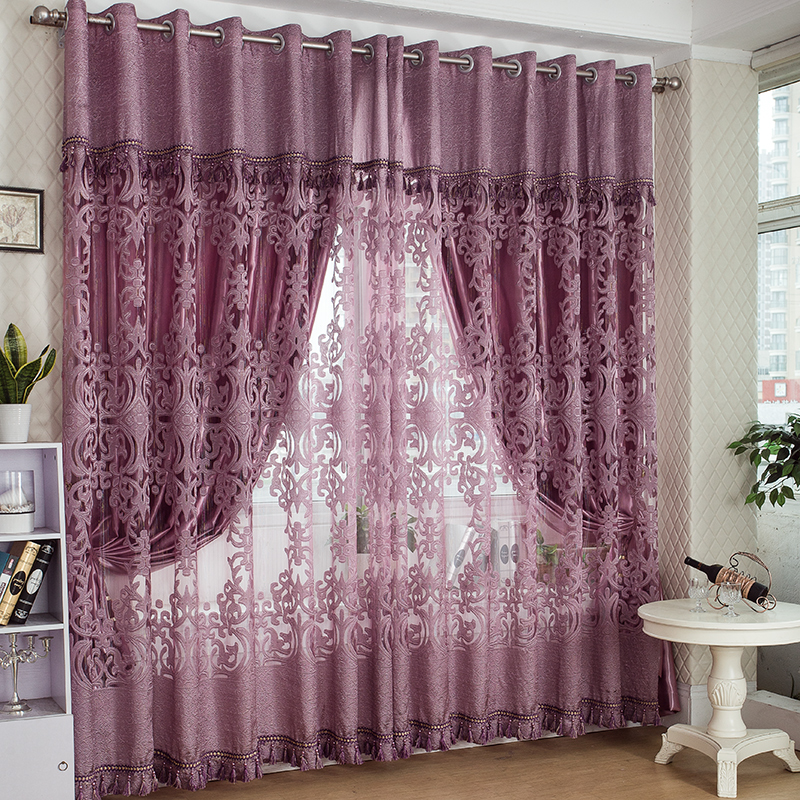 স্বাগতম
পরিচিতি
শিক্ষক পরিচিতি






মোঃ আব্দুর রাজ্জাক
সহকারী শিক্ষক (ICT) 
গোলাপগঞ্জ উচ্চ বিদ্যালয়
নবাবগঞ্জ, দিনাজপুর।
E-mail-razzict@gmail.com
পাঠ পরিচিতি
শ্রেণি : সপ্তম 
বিষয় : বাংলা ১ম পত্র
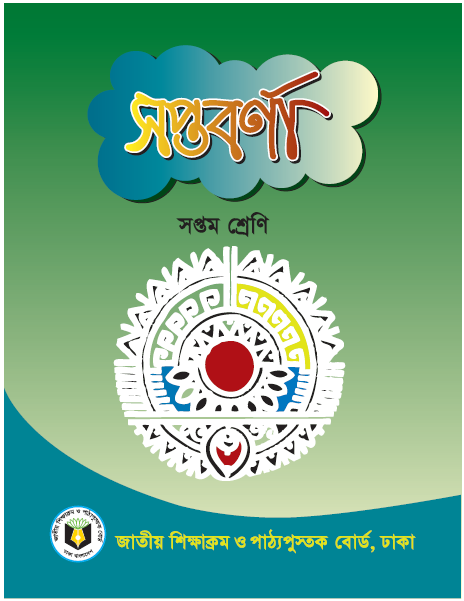 লখার একুশে    (প্রথম অংশ)
আবুবকর সিদ্দিক
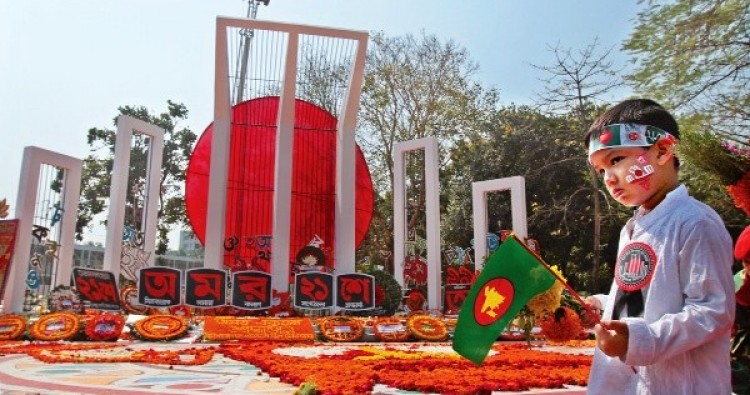 শিখনফল
এ পাঠ শেষে শিক্ষার্থীরা...
লেখক আবুবকর সিদ্দিক এর  সংক্ষিপ্ত পরিচয় বলতে পারবে।
নির্দিষ্ট অংশ (লখার রাতের বিছানা.........দৌড়াতে লাগল সে) শুদ্ধ উচ্চারণে পড়তে পারবে।
শান, ত্যানাখানি, ভিখ, গুলি খেলা ইত্যাদি শব্দের অর্থ উল্লেখ করে তা দিয়ে বাক্য তৈরি করতে পারবে।
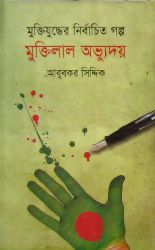 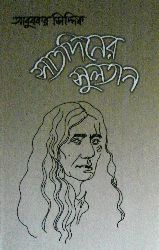 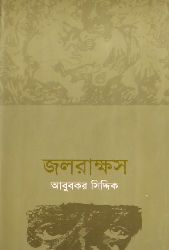 লেখক পরিচিতি
পেশা-
জন্ম-
তিনি দীর্ঘদিন রাজশাহী বিশ্ববিদ্যালয়ের বাংলা বিভাগে অধ্যাপনা করেন।
১৯৩4 খ্রিষ্টাব্দের  ১৯ আগস্ট বাগেরহাট জেলার গোটাপাড়ায় মাতুলালয়ে ।
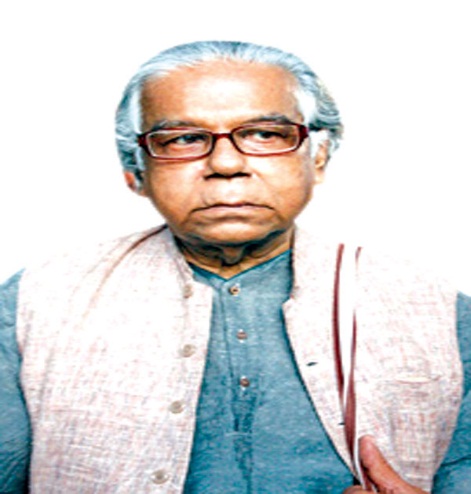 অর্জিত পুরস্কার-
আবুবকর সিদ্দিক
পৈত্রিক নিবাস
বাংলা একাডেমি পুরস্কারসহ অনেক সাহিত্য পুরস্কার।
গ্রন্থ -
বাগেরহাট জেলার বৈটপুর গ্রাম।
জলরাক্ষস, খরাদাহ,
একাত্তরের হ্রদয়ভস্ম,
বারুদ পোড়া প্রহর ইত্যাদি ।
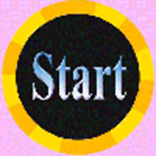 একক কাজ
লেখকের জন্মসাল, পৈত্রিক নিবাস, গ্রন্থসমূহের নাম, পেশা, ও অর্জিত পুরস্কারসমূহ  লেখ ।
আদর্শ পাঠ
লখার রাতের বিছানা ফুটপাতের কঠিন শান। এই শান দিনের বেলায় রোদে পুড়ে গরম হয়। রাতে হিম লেগে বরফের মতো ঠাণ্ডা হয়। ঠাণ্ডা শানে শুয়ে লখার বুকে কাশি বসে। গায়ে জ্বর ওঠে।
সরব পাঠ
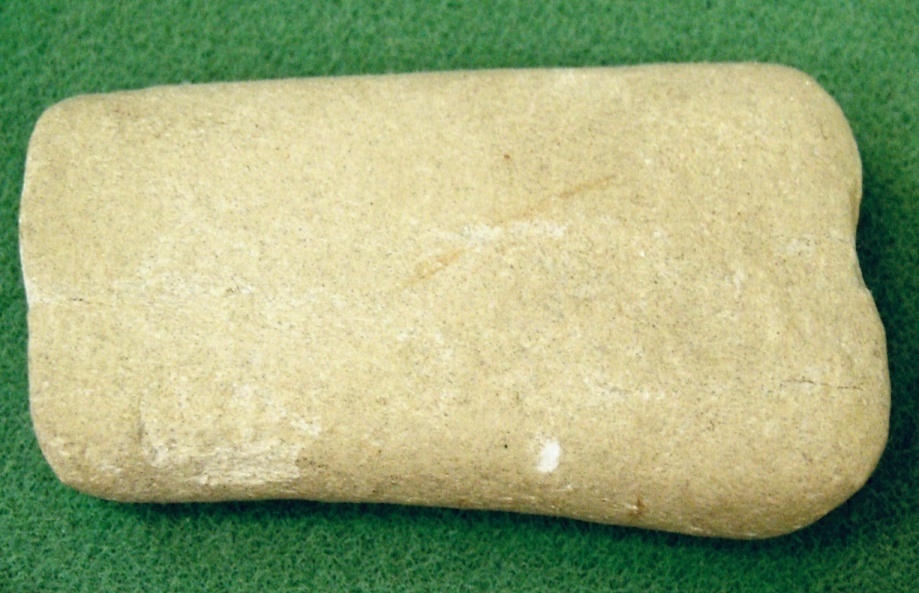 শান
পাথর
পুরানো ছেঁড়া কাপড়
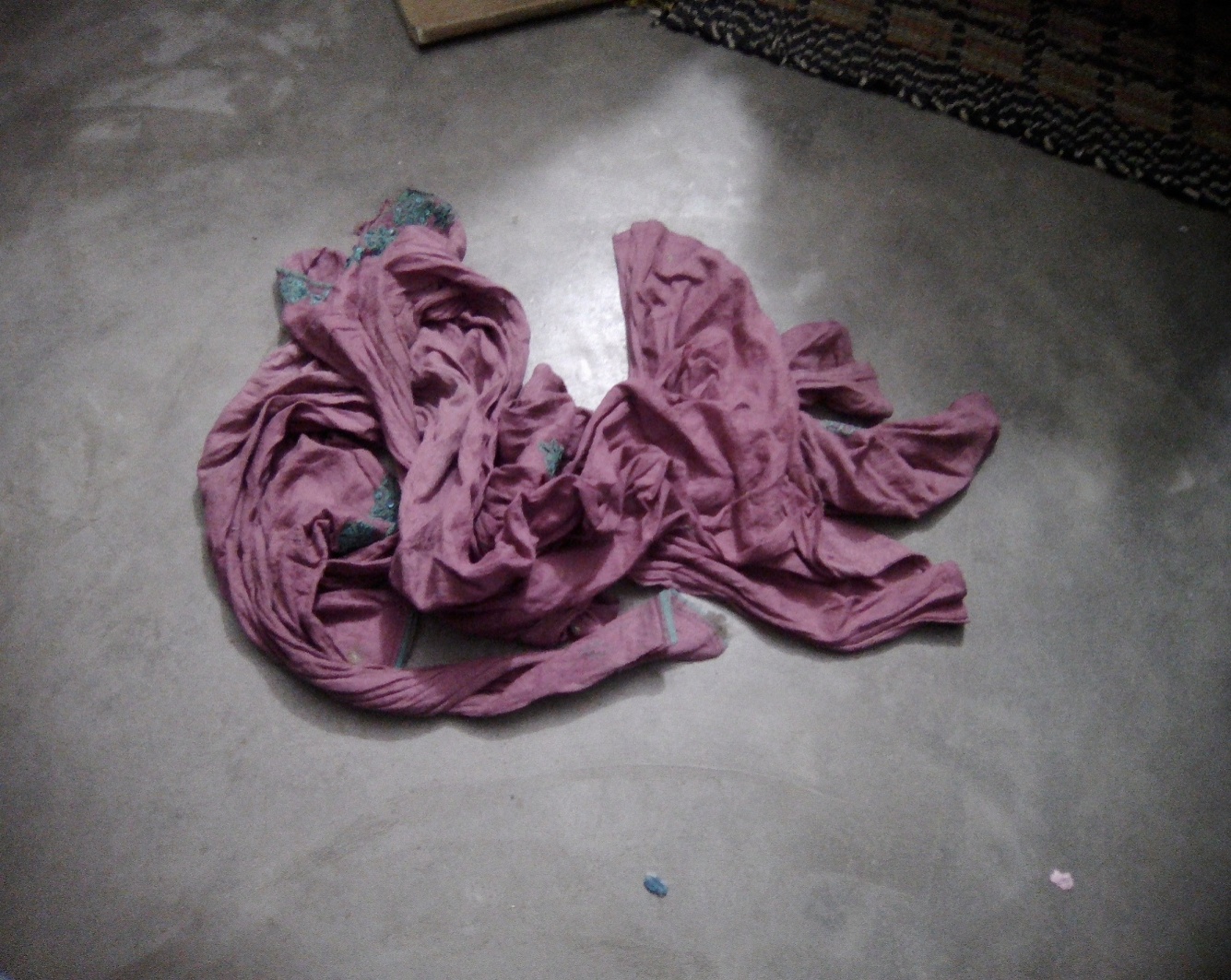 ত্যানাখানি
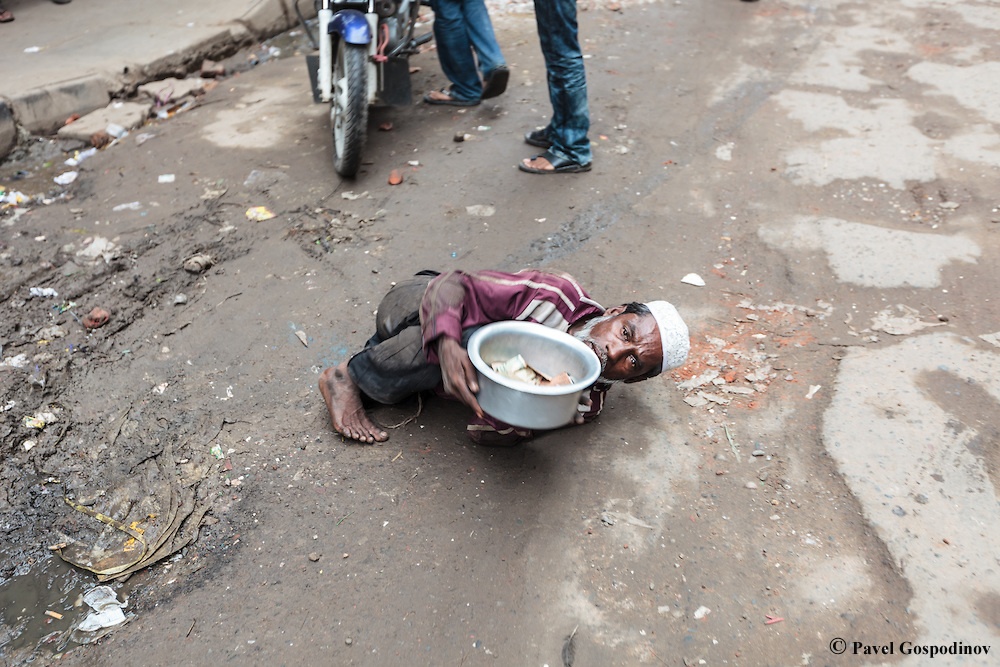 ভিখ
ভিক্ষা
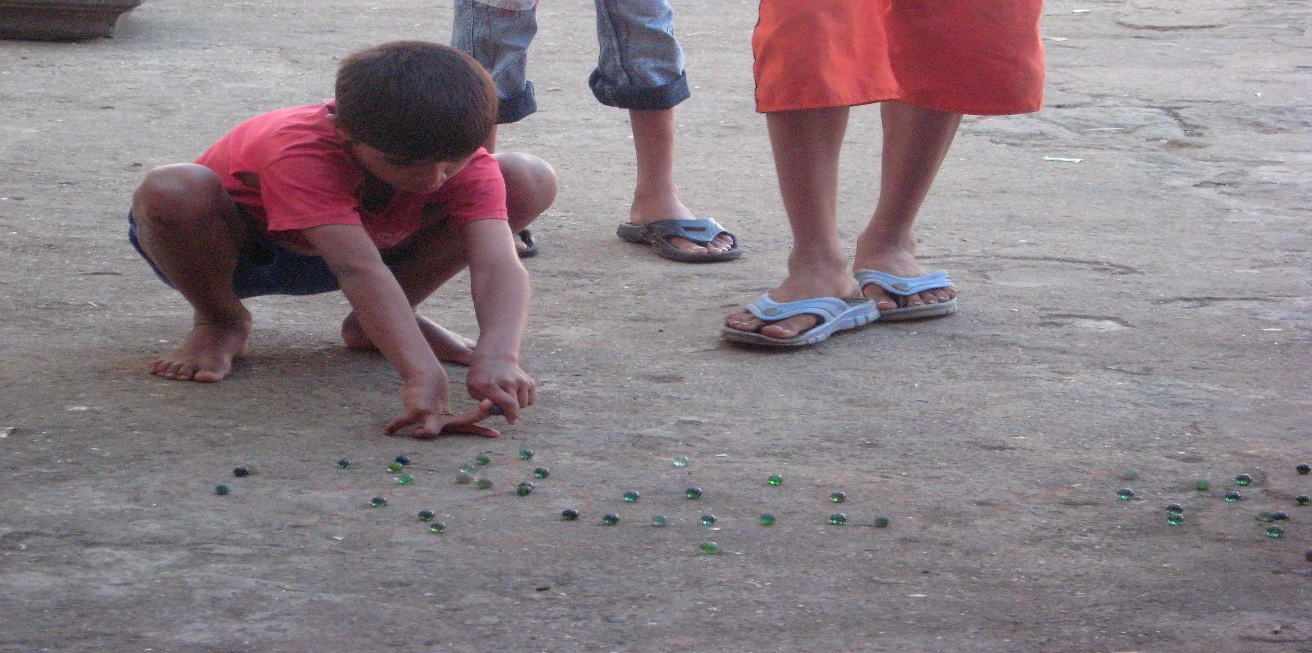 গুলি খেলা
মার্বেল দিয়ে খেলা
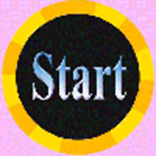 জোড়ায় কাজ
শান,ত্যানাখানি, ভিখ ও গুলি খেলা শব্দগুলো দিয়ে বাক্য তৈরি কর।
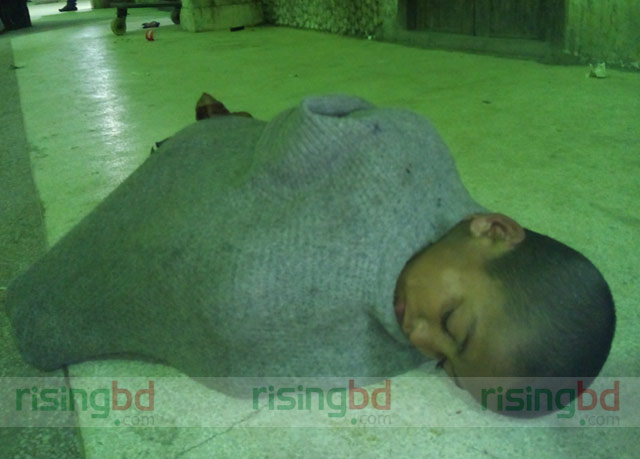 লখার রাতের বিছানা ফুটপাতের কঠিন শান। এই শান দিনের বেলায় 
রোদে পুড়ে গরম হয়। রাতে হিম লেগে বরফের মতো ঠাণ্ডা হয়। ঠাণ্ডা শানে শুয়ে লখার বুকে কাশি বসে। গায়ে জ্বর ওঠে।
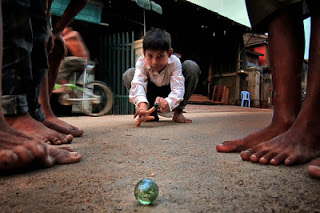 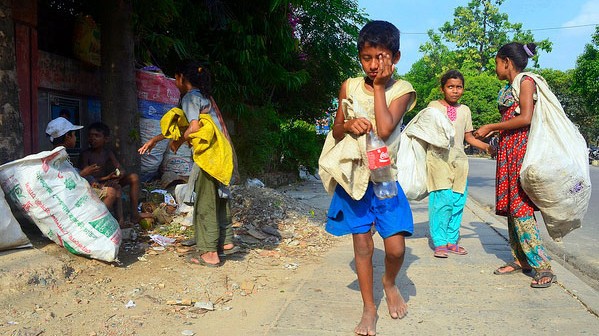 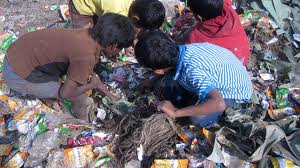 লখার দিন কাটে গুলি খেলে, ‌ছেড়া কাগজ কুড়িয়ে, বন্ধুদের সঙ্গে মারামারি করে
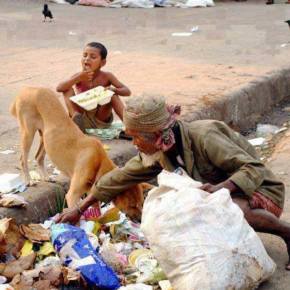 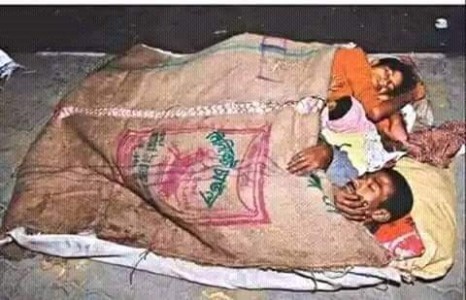 আর খাবারের দোকানের এঁটোপাতা চেটে। রাতে মায়ের পাশে লখা খিদের কষ্ট ভুলে যায়।
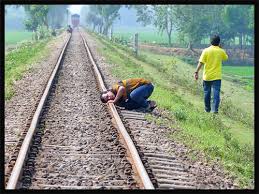 খানিকটা এগিয়ে উঁচু রেললাইন যেন দুটো মরা সাপ। পাশাপাশি শুয়ে আছে চুপচাপ। লখা ইটের টুকরো দিয়ে ইস্পাতে লাইনে ঠুক-ঠুক ঠুকে তার উপর কান পাতল।যেন গানের সুরলহরি বয়ে যাচ্ছে কানের ভিতর দিয়ে।
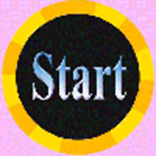 দলগত কাজ
লখার পরিচয় দাও এবং তার জীবনযাত্রার প্রকৃতি বর্ণনা কর।
মূল্যায়ন
শান দিনের বেলায় রোদে পুড়ে কী রকম হয়?
 লখার দিন কিভাবে কাটে? 
 ছায়া দেখলে কার বুক কাঁপে? 
 লখা চুপি চুপি পা ফেলে কোথায় হারিয়ে গেল ? 
 রেল লাইনকে কিসের সঙ্গে তুলনা করা হয়েছে ?
 লখার কোন পায়ে খচ করে কাঁটা ঢুকে গিয়েছিল ?
উত্তর সঠিক হয়েছে
আবার চেষ্টা কর
লখা কী অবস্থায় দৌড়াতে লাগল -
i. হা করে   ii. প্যান্ট আধাখসা অবস্থায়   iii. কাঁদতে কাঁদতে
খ.  ii
গ.  i  ও  ii
ক. i
ঘ. ii ও iii
রেল লাইনকে কিসের সাথে তুলনা করা হয়েছে ?
ক. গানের লহরি
খ. মরা ব্যাঙ
ঘ. হা করা গলা
গ. মরা সাপ
ডাঙাটা দেখতে কেমন ছিল ?
খ. বন জঙগলে অন্ধকার
ক. শুকনা মাটির তৈরি
ঘ. লতা পাতায় ভরা
গ. কাঁদাযুক্ত মাটির তৈরি
বাড়ির কাজ
লখার দৈনন্দিন জীবনযাত্রা সম্পর্কে একটি অনুচ্ছেদ লিখে আনবে ।
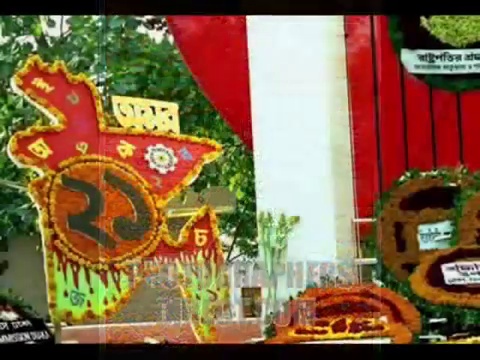 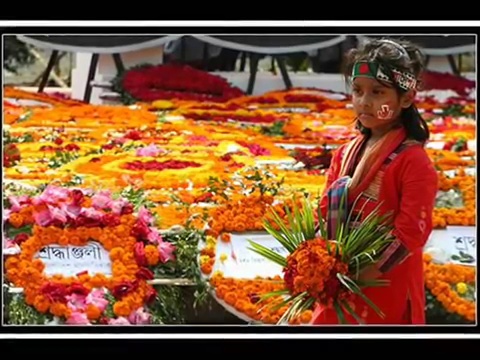 সকল শিক্ষার্থীকে
ধন্যবাদ
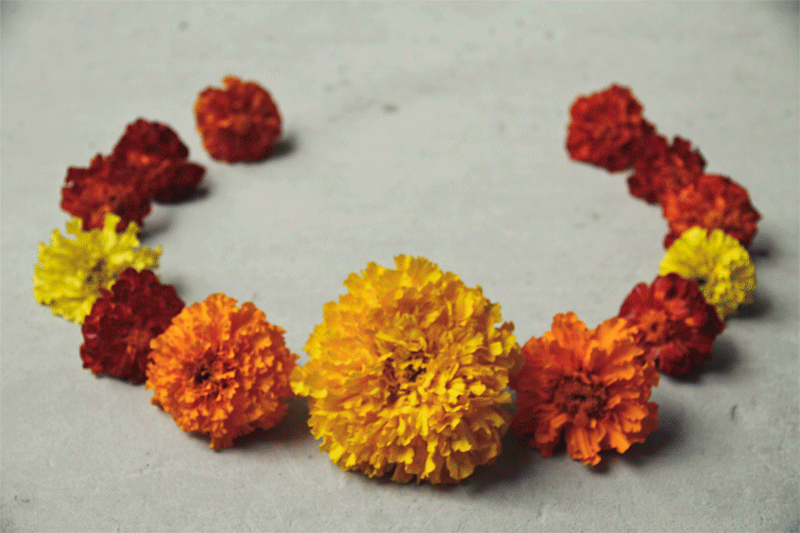 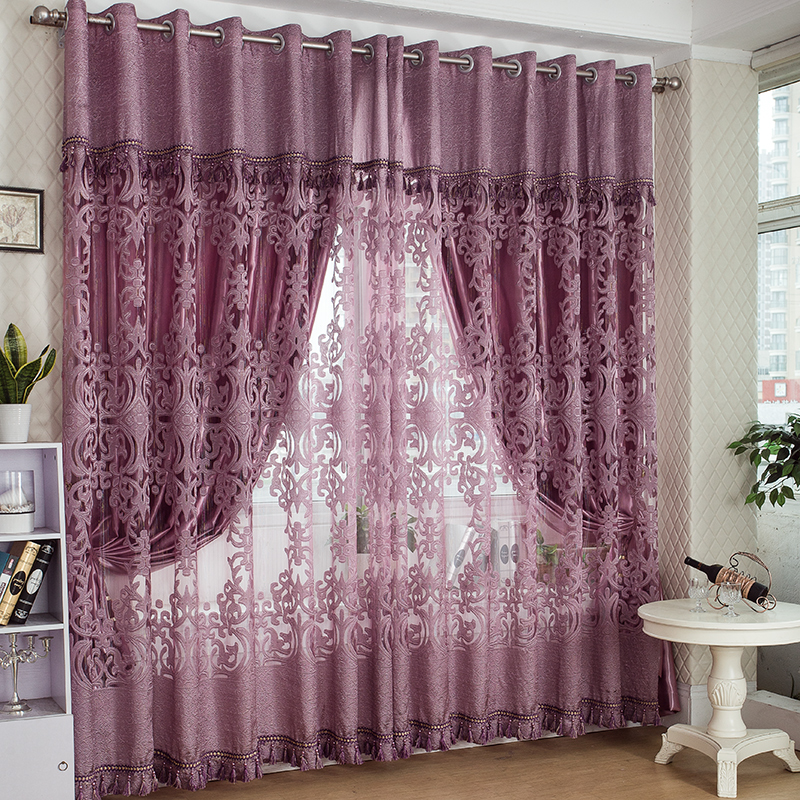 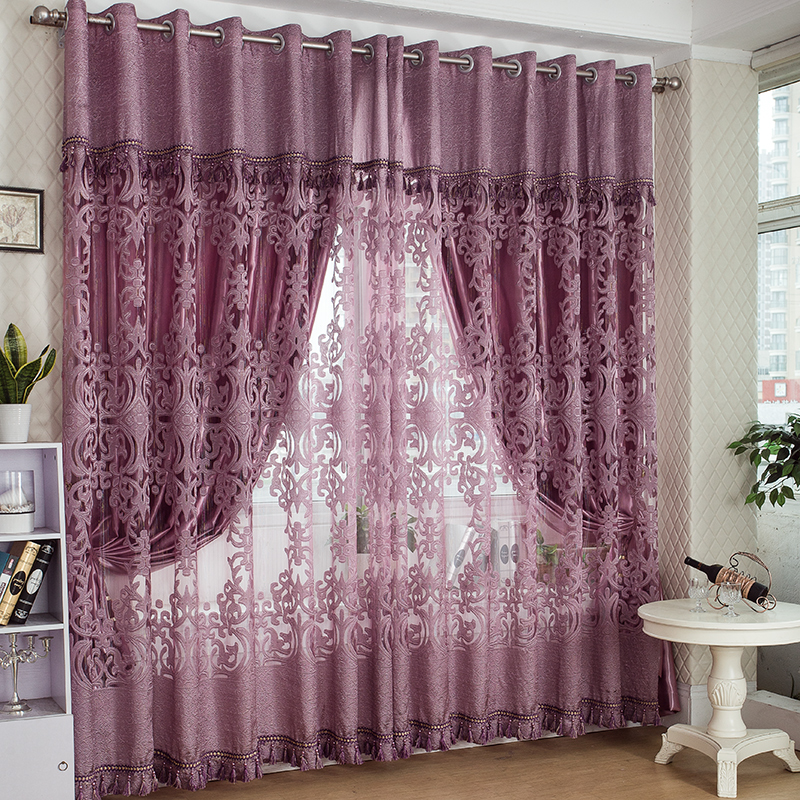 ধন্যবাদ